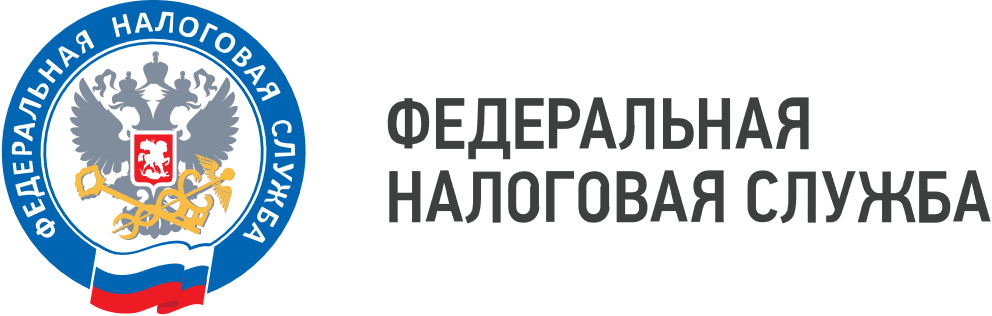 WWW.NALOG.GOV.RU
В России стартовала Декларационная кампания 2024 года
Представить декларацию о доходах, полученных в 2023 году, необходимо до 2 мая 2024 года. Сделать это можно в налоговой инспекции, в МФЦ или онлайн через Личный кабинет налогоплательщика. Отчитаться о доходах необходимо, если в 2023 году налогоплательщик, к примеру, продал недвижимость, которая была в собственности меньше минимального срока владения, получил дорогие подарки не от близких родственников, выиграл небольшую сумму в лотерею, сдавал имущество в аренду или получал доход от зарубежных источников. Также сдать декларацию о доходах должны индивидуальные предприниматели, нотариусы, занимающиеся частной практикой, адвокаты, учредившие адвокатские кабинеты, и другие лица. Оплатить НДФЛ, исчисленный в декларации, необходимо до 15 июля 2024 года. При получении дохода, при выплате которого налоговый агент не удержал НДФЛ, задекларировать такой доход и уплатить с него НДФЛ необходимо только в случае, если налоговый агент не сообщил в налоговый орган о невозможности удержать налог (в том числе о сумме неудержанного НДФЛ).
Чтобы перейти к сервису, наведите камеру Вашего смартфона на QR-код, или перейдите на сайт NALOG.GOV.RU
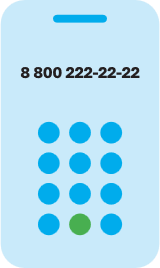 8 (800) 222-22-22
Бесплатный многоканальный телефон контакт-центра ФНС России
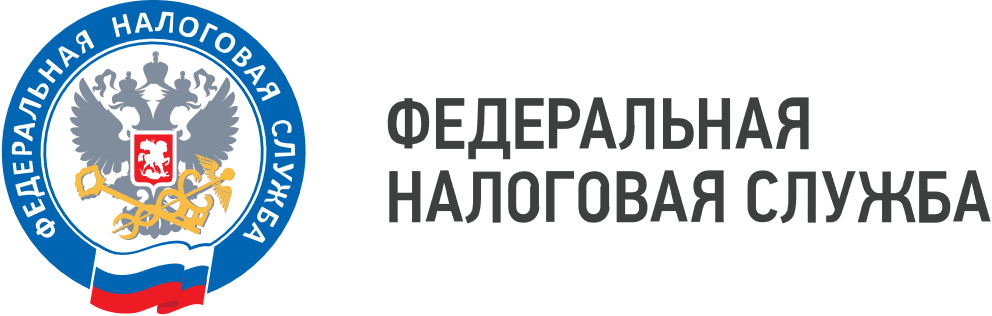 WWW.NALOG.GOV.RU
Если же налоговый агент выполнил эту обязанность, налоговый орган направит налоговое уведомление, на основании которого необходимо уплатить НДФЛ не позднее 2 декабря 2024 года. За нарушение сроков подачи декларации и уплаты НДФЛ налогоплательщик может быть привлечен к ответственности в виде штрафа и пени. Предельный срок подачи декларации 2 мая 2024 года. Данный срок не распространяется на получение налоговых вычетов. Декларацию можно подать в любое время в течение года. Также граждане могут получить инвестиционные и имущественные налоговые вычеты в сумме фактических расходов на приобретение объектов недвижимого имущества и по уплате процентов по ипотеке, право на которые возникло у них с 1 января 2020 года, в сокращенные сроки без направления в налоговые органы декларации 3-НДФЛ и подтверждающих документов. Кроме того, по расходам, понесенным с 1 января 2024 года, граждане смогут также получать в упрощенном порядке наиболее востребованные социальные вычеты НДФЛ (за лечение, физкультурные услуги, обучение, страхование жизни и другие).
Чтобы перейти к сервису, наведите камеру Вашего смартфона на QR-код, или перейдите на сайт NALOG.GOV.RU
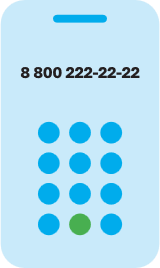 8 (800) 222-22-22
Бесплатный многоканальный телефон контакт-центра ФНС России